I Can’t Hear You –
You’re SCREAMING!
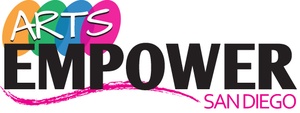 Marcia Neel
October 8, 2015
marcia@musicedconsultants.net
www.musiceducationconsultants.net
Ever had trouble getting someone to
understand what you’re trying to say?
You keep trying and trying and trying?
So what’s the problem?
Everyone communicates but. . .
few connect!
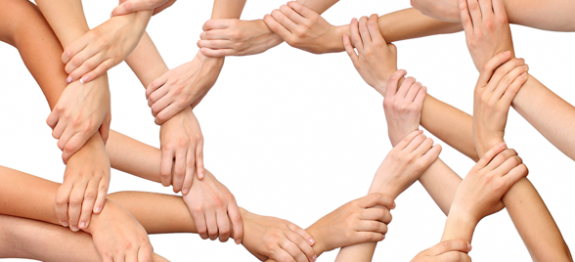 1.  Communication. . .

Ability to listen 
effectively

Ability to express 
thoughts effectively 
with others – 
both verbally and non-verbally
Have you tried. . . .
 Result-driven Communication?
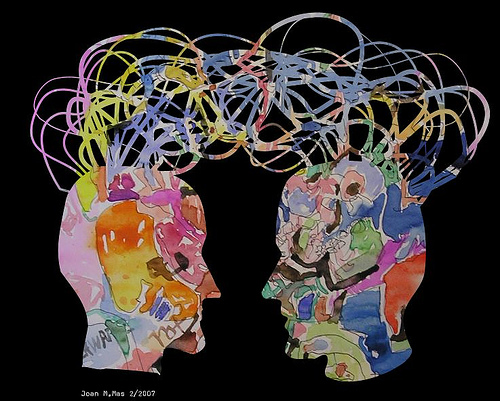 Result-driven Communication: Precise communication at the right place and the right time is a guarantee for success.
So what is CONNECTING?
“Connecting is the ability to identify with people
and relate to them in a way that increases your
influence with them.”
Why is that IMPORTANT?
“Because the ability to communicate and connect 
with others is a major determining factor in 
reaching YOUR potential.”
Prime Goal: YOU’VE GOT TO 
HAVE A VISION!
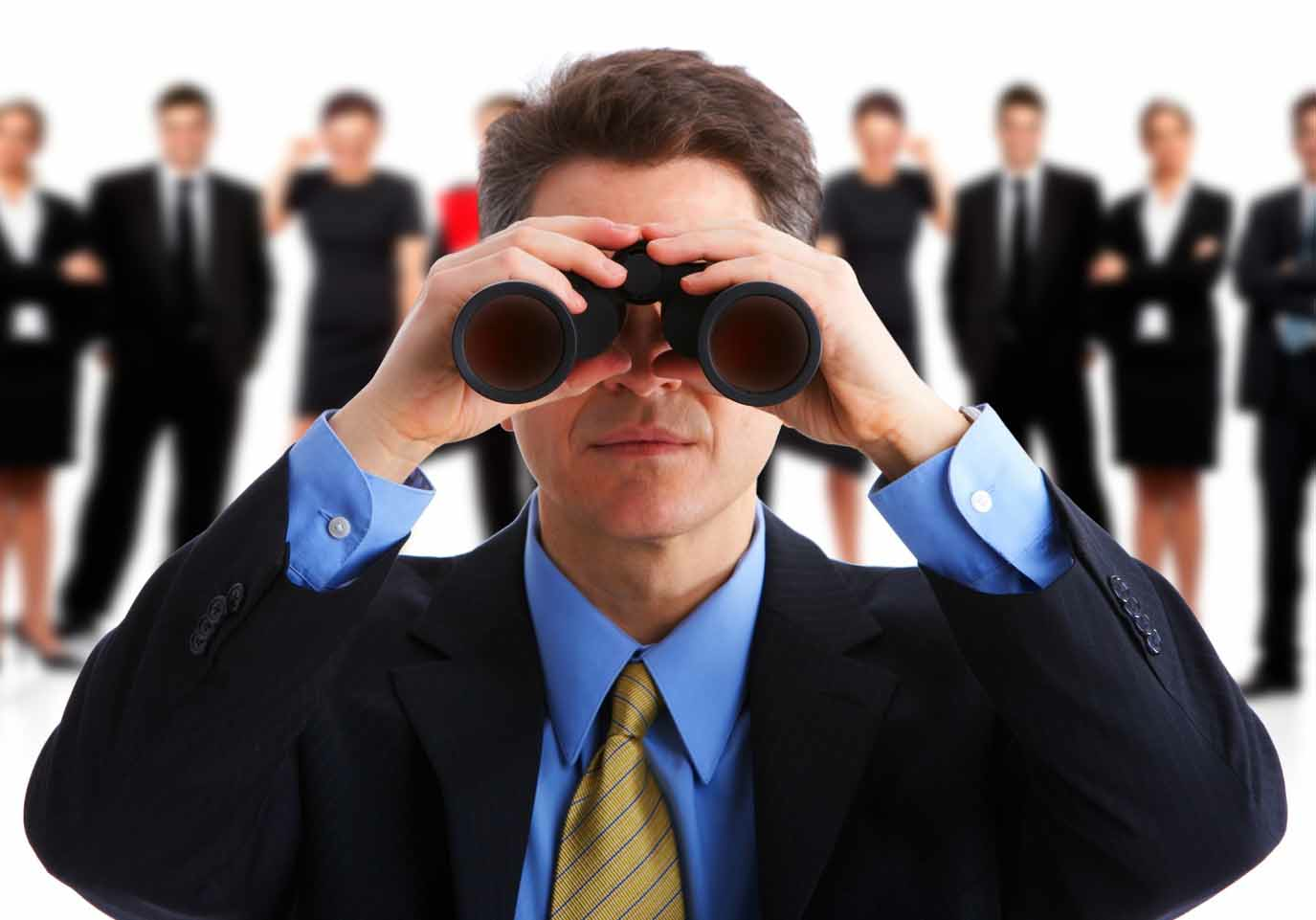 Five Connecting Principles
1. Connecting Increases Your Influence in
Every Situation. . .
set people up to connect
with and receive your “message” or “vision.”
a. With Students
b. With Parents
c. With Administrators
d. With EVERYONE!
Five Connecting Principles
2. Connecting is All About Others. . .
It begins    
 when the other person feels valued.
STOP
LISTEN!
LOOK
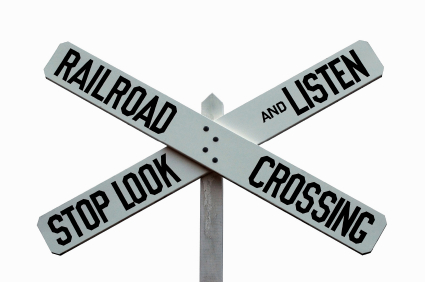 Five Connecting Principles
2. Connecting is All About Others. . .It begins when the other person feels valued.
a. Transfer the Vision
b. Walk Slowly Through the Halls
c. Develop Each “Team Member” as a Person
d. Place People in their Strength Zones
Five Connecting Principles
2. Connecting is All About Others. . .It begins when the other person feels valued.
e. Model the Behavior You Desire
f.  Reward for Results
g. See Everyone as a “10!”
Five Connecting Principles
3. Connecting Goes Beyond Words. . .
Body
Language
Five Connecting Principles
3. Connecting Goes Beyond Words. . .
…Your actions speak so loudly, I can’t hear what you’re saying!
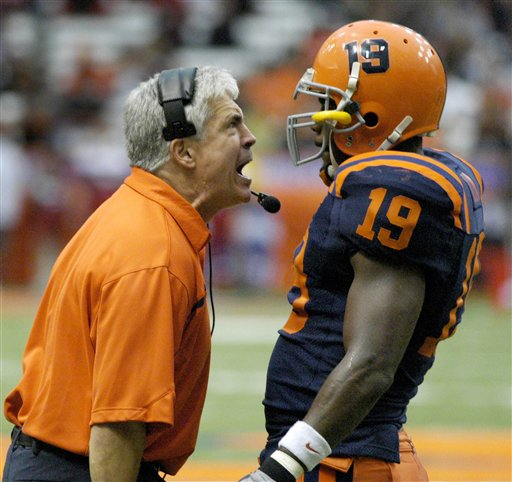 Expressive Body Language Begins EarlyCheck out this Toddler
Five Connecting Principles
“they” get out of it what “you” put into it!
4. Connecting Always Requires Leadership. . .
a. A Leadership Team is More Effective
    than Just One Leader…
build your team
everything rises and falls on leadership
b. Leaders are Needed at Every Level…
c. Leading Successfully at One Level is a   
    Qualifier for Leading at the Next Level…
focus on leading well where you are
Five Connecting Principles
“they” get out of it what “you” put into it!
4. Connecting Always Requires Leadership. . .
d. Good leaders create good leaders…
strength brings out strength
Five Connecting Principles
“they” get out of it what “you” put into it!
4. Connecting Always Requires Leadership. . .
e. Good leaders possess needed qualities…
Adaptability—Quickly Adjusts to Change
Discernment—Understands the Real Issues
Perspective—Sees Beyond Their Own   
     Vantage Point
Communication—Links to everyone 
     effectively
Security—Finds Identify in Self, Not Position
Five Connecting Principles
5. Connecting is More Skill than Natural Talent. . .
GOOD NEWS--it can be learned!
a. Resourcefulness—Finding Creative Ways to Make Things Happen by Reaching Out
b. Maturity—Putting Team before Self
c. Endurance—Remaining Consistent in  
      Character and Competence over the 
      Long Haul
d. Countability—Can be Counted on when it 
    Counts
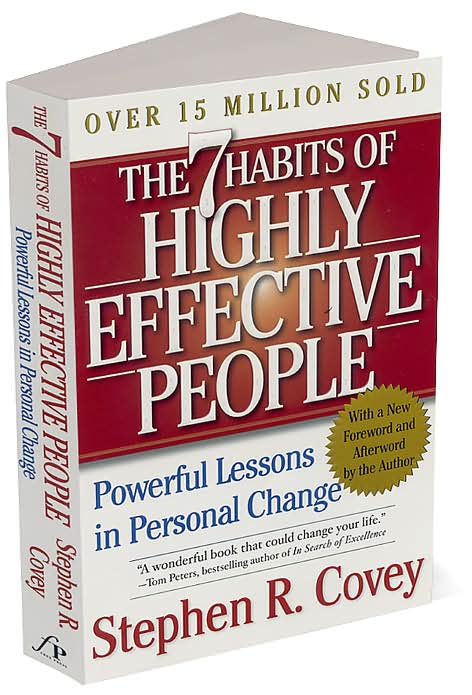 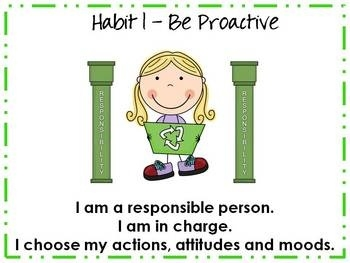 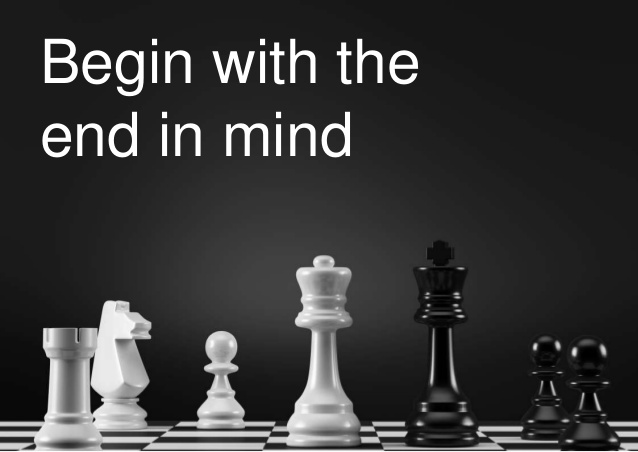 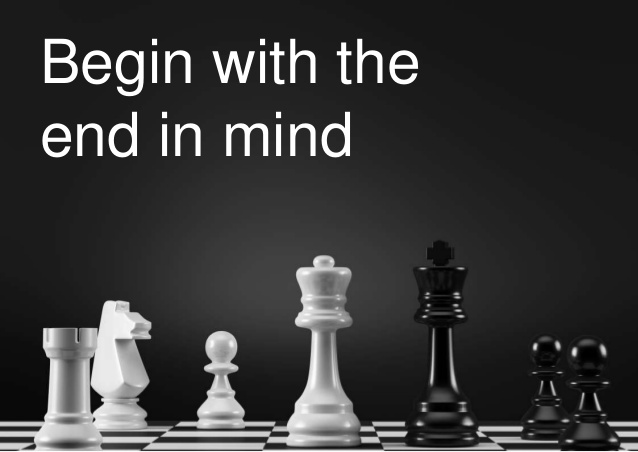 3. Put First Things First
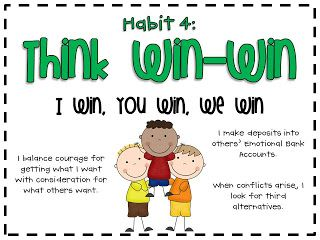 4. Think Win-Win
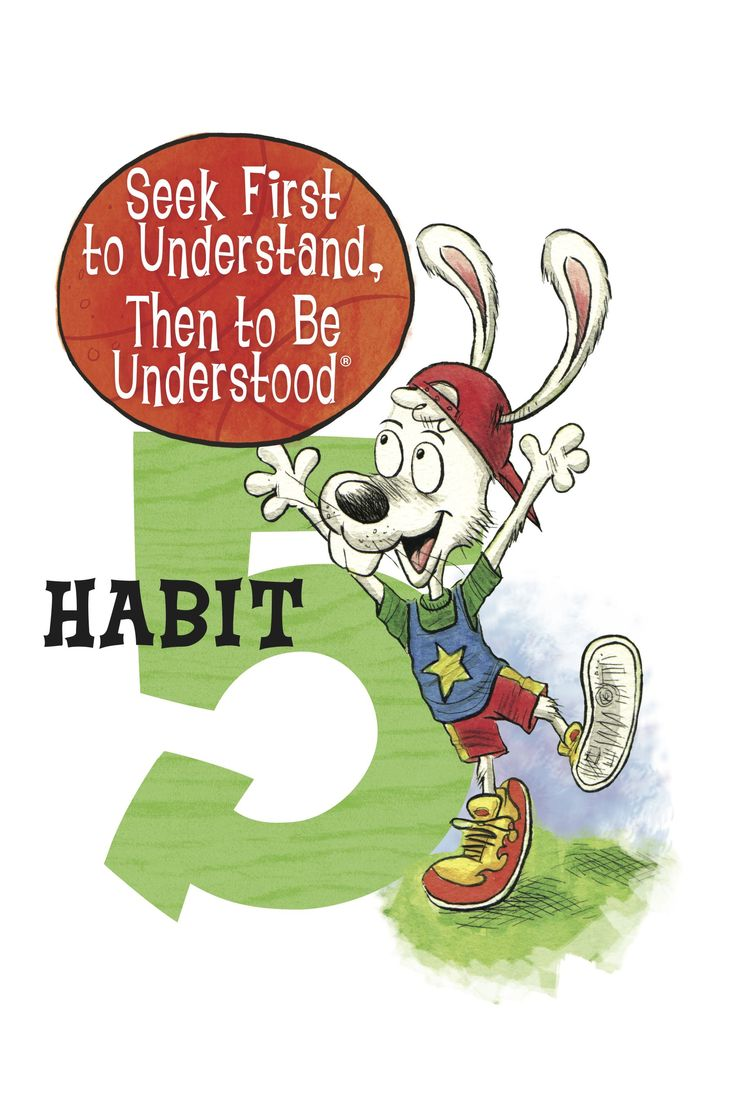 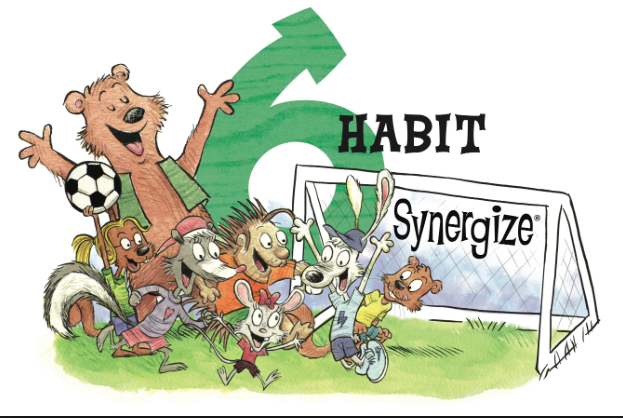 6. Synergize
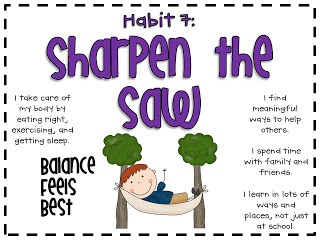 Dorothy Custer
Got Smart Phone?
marcia@musicedconsultants.net
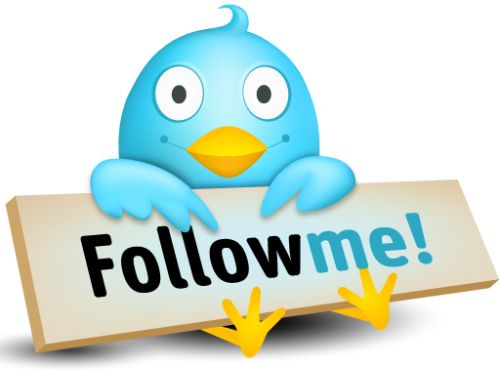 @MusicEdConsult
On Twitter
Thank You!
www.musicedconsultants.net/
conference-materials